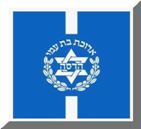 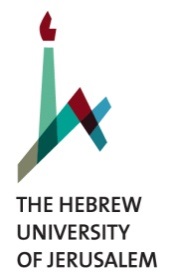 Hereditary breast cancer – germline panel
Aviad Zick, M.D., Ph.D. Sharett Institute of Oncology
Hadassah Medical Center 
E-mail – aviadz@hadassah.org.il 
Phone – 050-4048024
Work of
Johnathan Arnon
Yusra Asli
Myriam Maoz
Achinoam Gogenheim
Michal Inbar
Mazal Tov Marwani
Tamar Peretz
Hereditary cancer
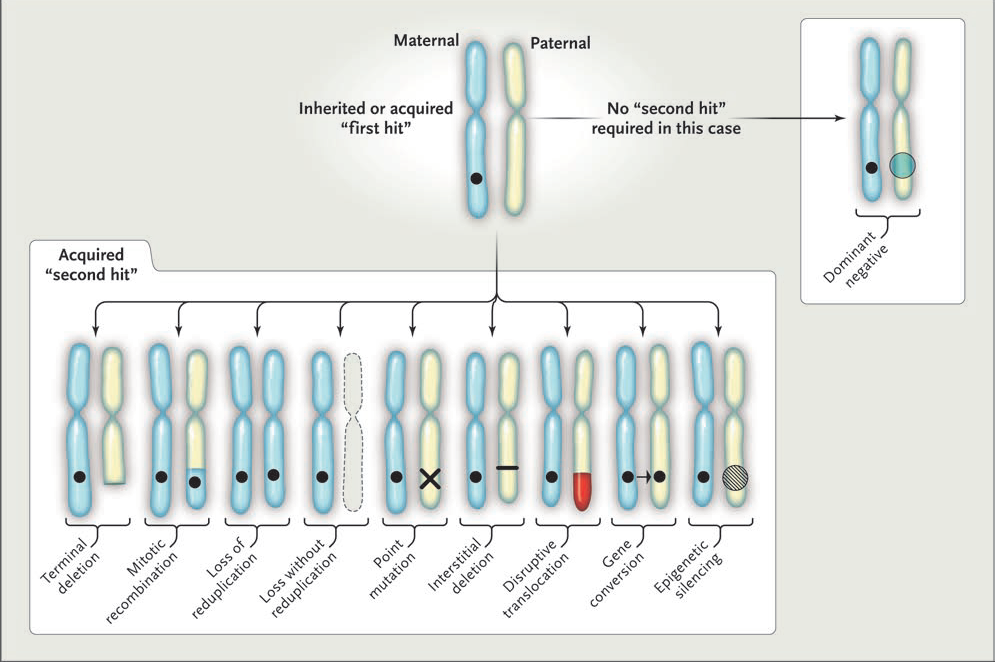 Foulkes, NEJM, 2008, 359, 2143-53
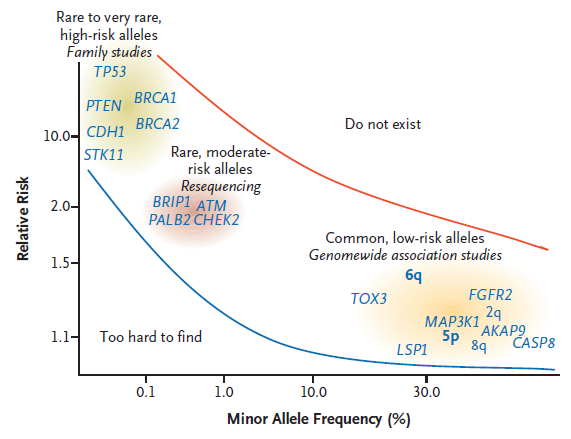 Breast cancer Susceptibility Loci and genes
Foulkes, NEJM, 2008, 359, 2143-53
Hereditary breast cancer in Israel
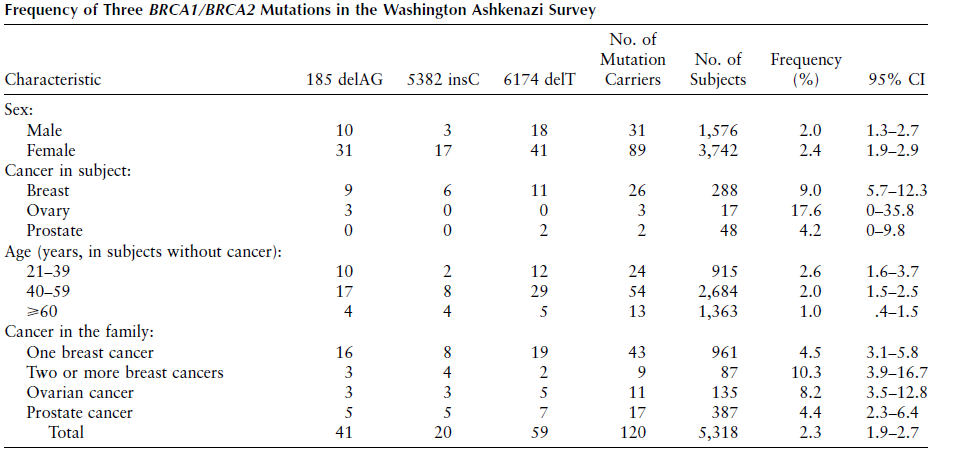 Hartge et al, Am. J. Hum. Genet, 1999, 64
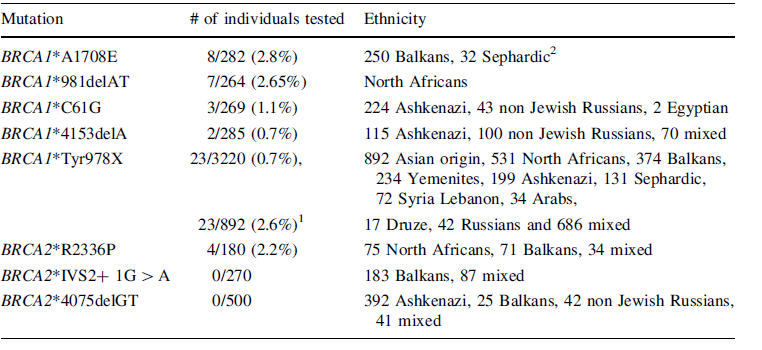 Laitman et al, Breast Cancer Res Treat, 2012, 133, 1153-57
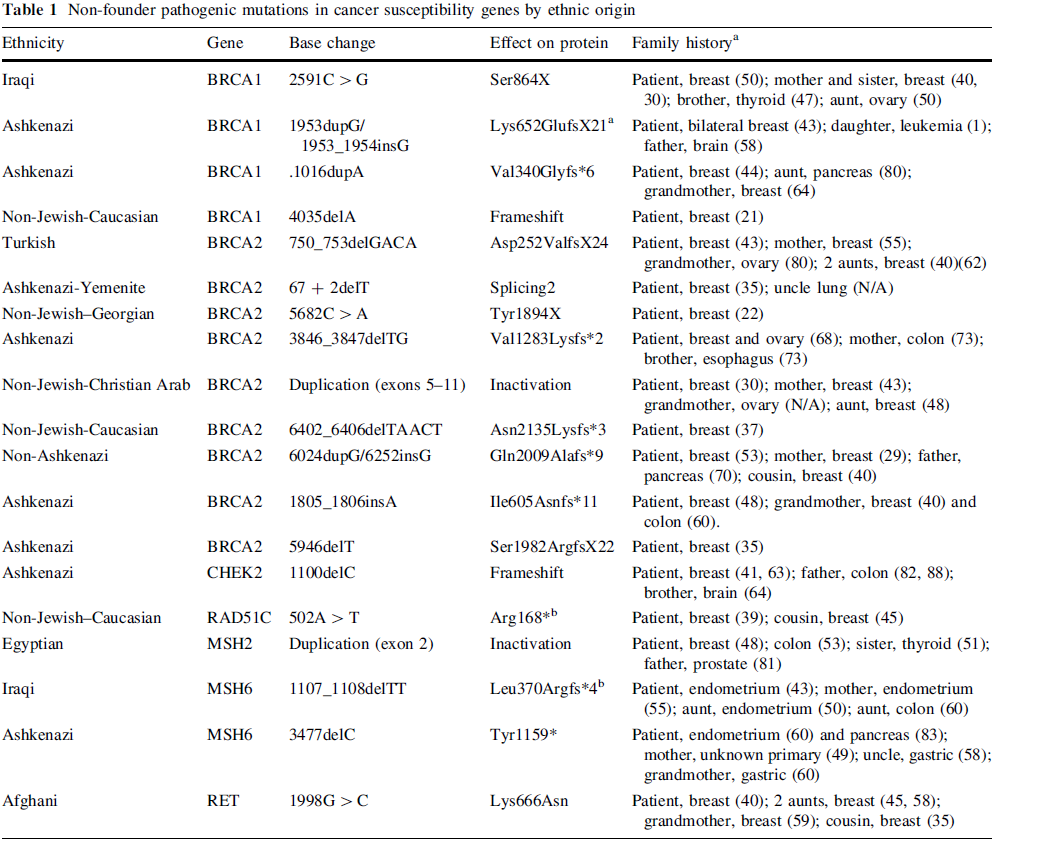 Yablonski-Peretz et al, Breast Cancer Res Treat, 2016, 155, 133-38
Germline mutation panel
Ion PGM™ Sequencer 




Custom germline panel -  
Number of bases – 107,871  
Number of genes – 22 (Overall Coverage)
ATM (95.9%), BARD1 (100%), BRCA1 (99.8%), BRCA2 (95.3%), BRIP1 (95.8%), CDH1 (100%), CDKN2A (100%), CHEK2 (91.4%), MLH1 (100%), MRE11A (96.2%), MSH2 (98.6%), MSH6 (99.2%), MUTYH (100%), NBN (99.9%), NLRP2 (100%), PALB2 (98.6%), PMS1 (89.5%), PMS2 (79.8%), PTEN (98.6%), RAD50 (93.9%), RAD51C (95.2%), STK11 (100%), TP53 (96.6%)
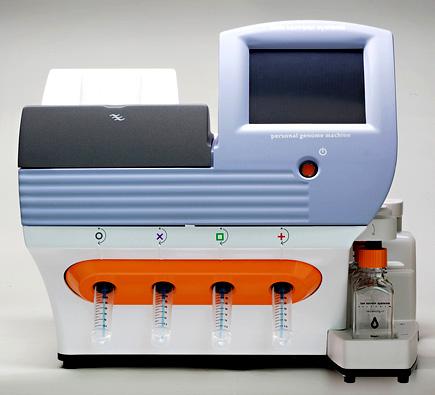 Validation
Patient population: 63 patients from the onco-genetic clinic in Hadassah Medical Center that have signed an informed consent that harbor known mutations in the BRCA1, BRCA2, MLH1 and PMS2 genes were tested and the mutations were identified. In 2 samples with low coverage the mutations were not identified.
Clinical trial HMO 0346-12
Characterization of genetic material, including total genome/exome sequencing from tumor cells as a predictive and prognostic measure, and as a tool to follow up treatment in cancer patients.
Is part of Midgam. 
As of 2-23 more than 12,500 participants.  
Demographic, ICD-0 (tumor site and tumor morphology), cytotoxic treatments are automatically retrieved from the Hadassah medical center. 
About 3500 blood and 6400 plasma samples available. For many cancer patients tissue is available, for some with molecular data. 

Anonymized approach to the data is available through the Hadassah REDCAP.
Recurrent TP53 Missense Mutation in Cancer Patients of Arab DescentPopulation: We evaluated five breast cancer patients of Arab descent diagnosed with cancer before the age of 50 years and identified the previously described TP53 mutation,  c.541C>T, R181C (rs587782596), in two women from unrelated Arab families. We further tested 85 unrelated Arab cancer patients and father of a BC carrier patient for TP53 c.541C>T using a real time polymerase chain reaction (RT-PCR) approach and identified four additional carriers, two with BC one with lung cancer, and the father of a BC carrier patient, diagnosed with GBM.
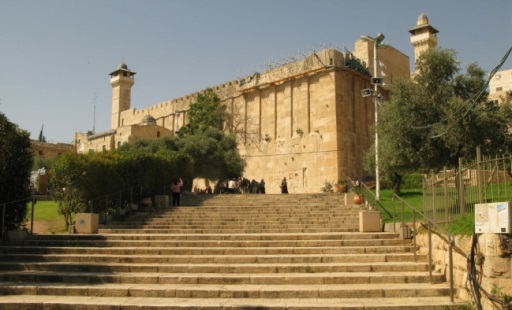 Zick et al, Recurrent TP53 Missense Mutation in Cancer Patients of Arab Descent, Fam Can, 2016, Apr;16(2):295-301
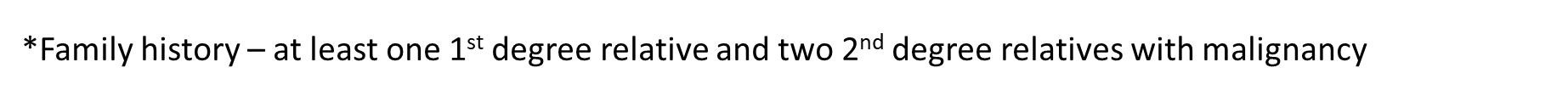 Arnon et al, unpublished
Cancer type
Arnon et al, unpublished
Arnon et al, unpublished
“TP53 R181C is responsible for 15% of breast cancer in familial and young Palestinian patients. This mutation therefore has a substantial impact on breast cancer incidence among Palestinian women. On the other hand, penetrance is clearly incomplete, both in the families in this study and those reported previously. Too few families have yet been evaluated to have a robust estimate of risk, but those studied so far suggest that breast cancer risk by age 60 among carriers of this mutation may be between 50 and 75%.”

Hamameh et al, Int. J. Cancer: 141, 750–756 (2017)
“None of the 26 Muslim individuals genotyped herein was a carrier of any TP53 mutation, nor did we find the p. R181C*TP53 mutation when genotyping a set of 87 unrelated Muslim BC cases or in 245 cancer-free ethnically matched controls (Friedman E: unpublished data).”

Zidan et al, Breast Cancer Res Treat: (2017),e-published
In Hadassom

Among all Muslim Arabs  0.36% are carriers  with allele frequency of 0.18%. 

Among all Muslim Arabs living in the Jerusalem area   0.74% are carriers  with allele frequency of 0.37%. 

As of 3-23 the Hadssom contains exome sequencing of more than 15,400 people, about a third are Arab Muslims. About a third of Arab Muslims live in the Jerusalem area.
Foundation One data
There a 680,473 cancer patients that performed a FoundationOne test.
Of them 348 of the samples have a TP53 c.541C>T mutations
And 1545 of the samples have a founder BRCA2 mutations.
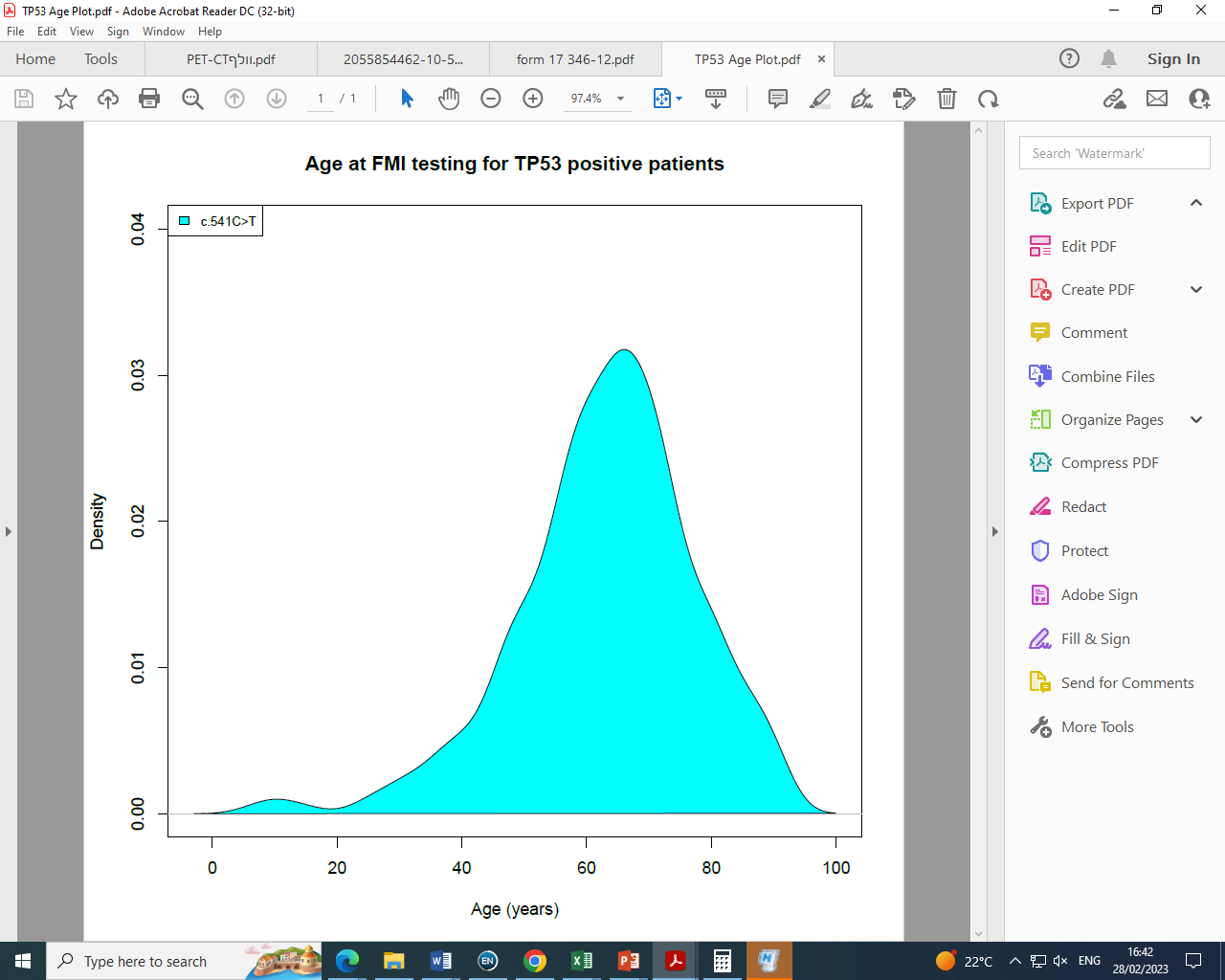 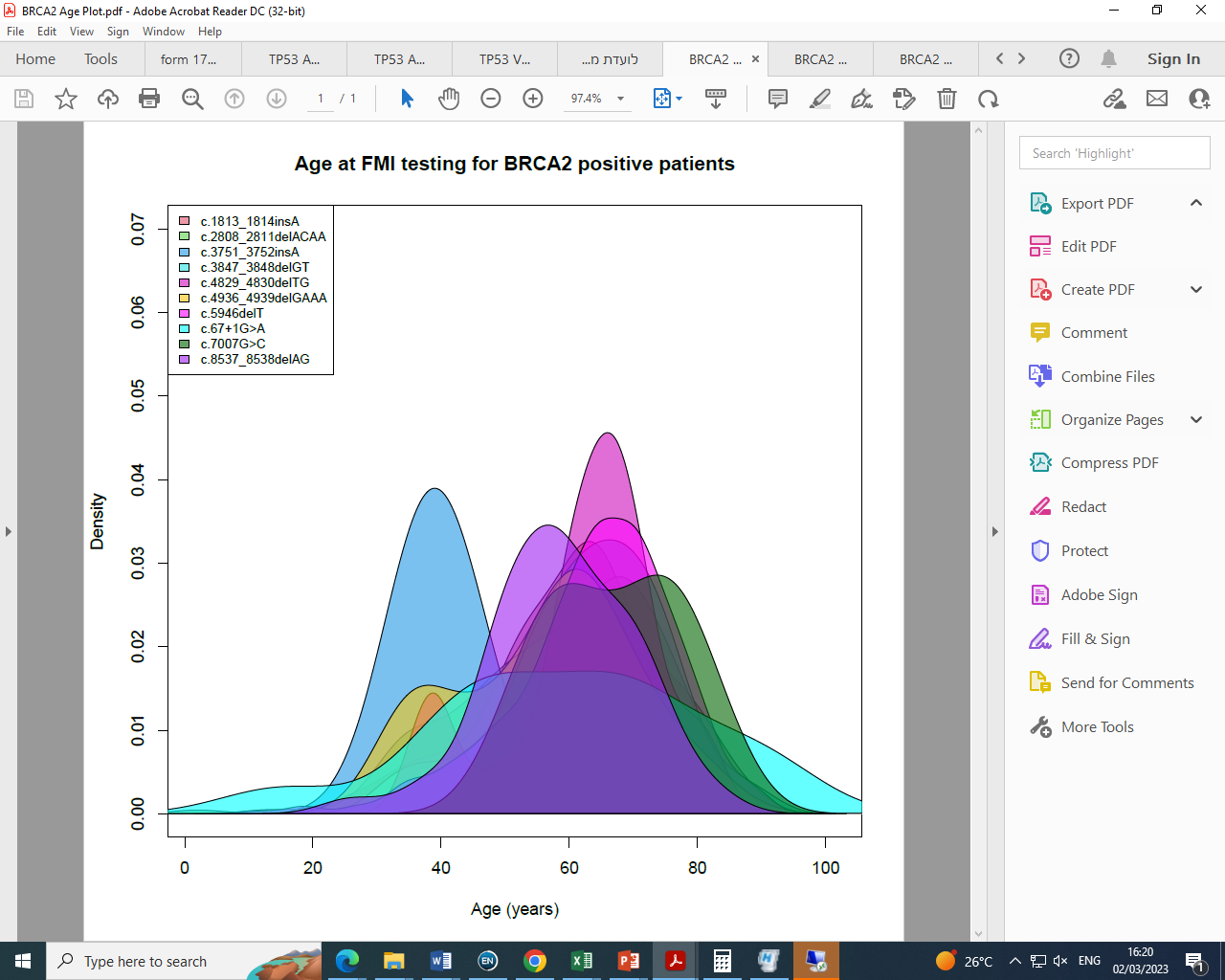 BRCA2
TP53 c.541C>T
60
20
0
40
80
60
20
0
100
40
80
100
Age (years)
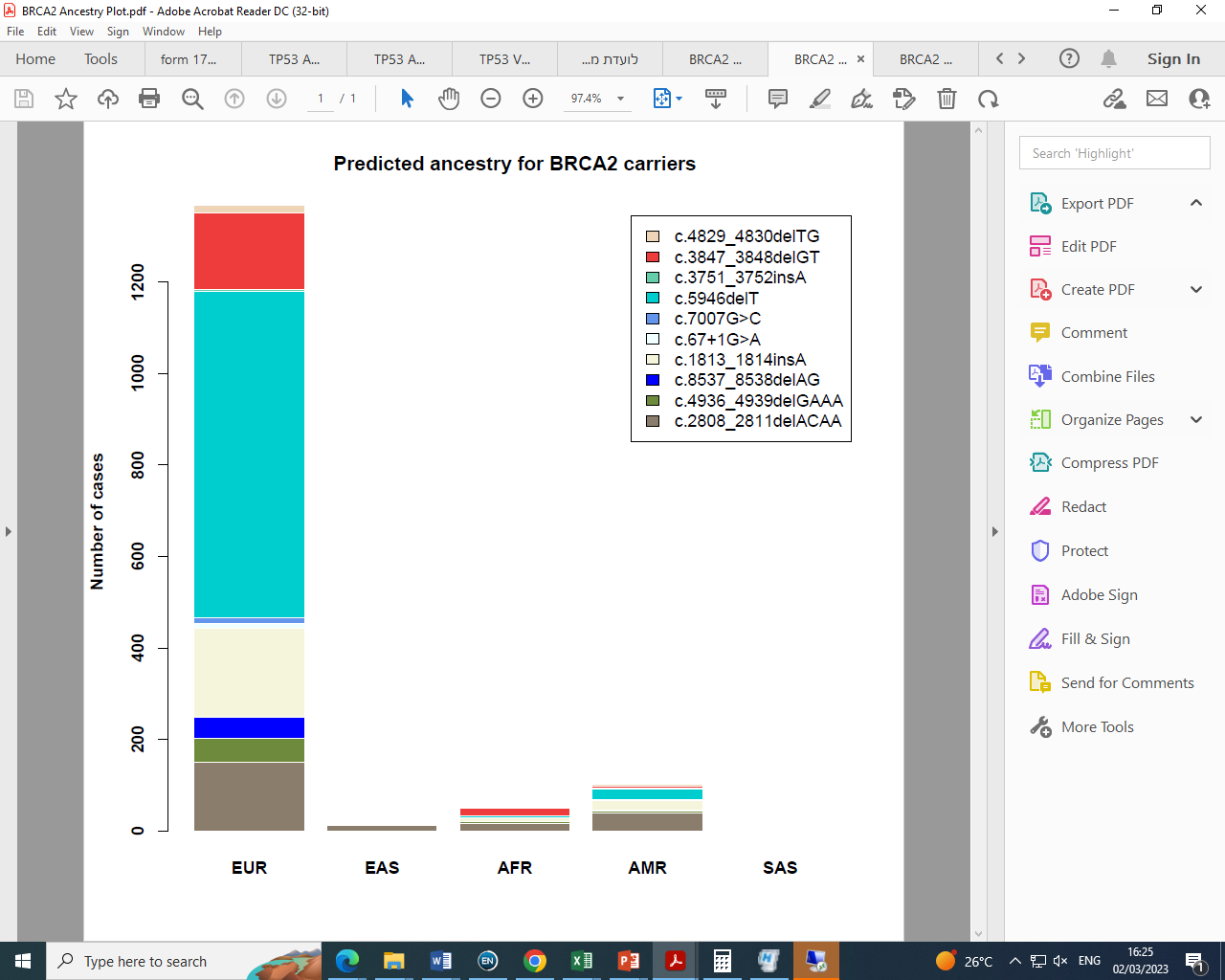 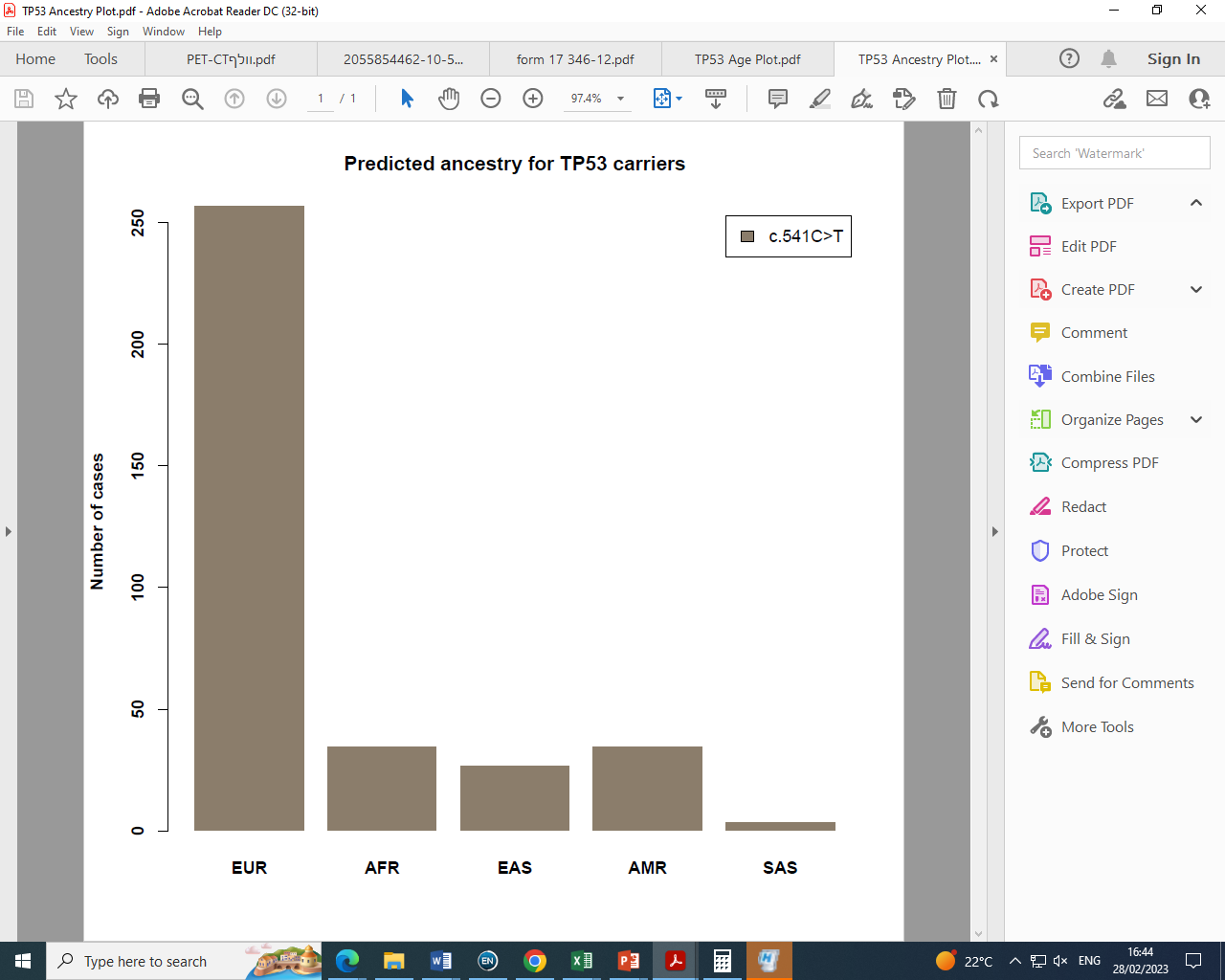 BRCA2
TP53 c.541C>T
SAS
AFR
EAS
EUR
EUR
AFR
EAS
AMR
AMR
Predicted ancestry
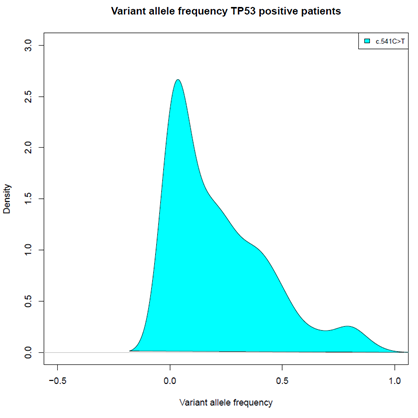 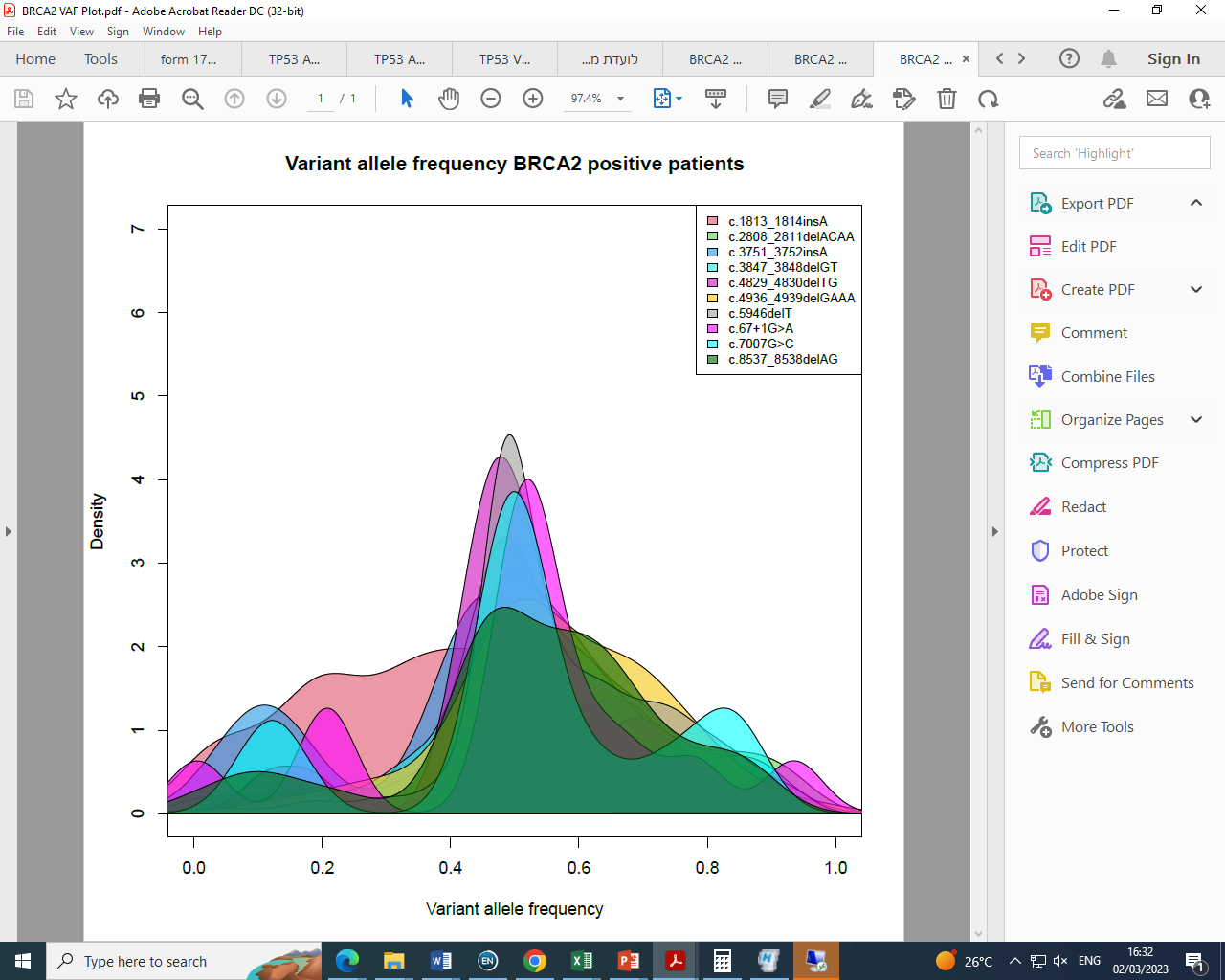 BRCA2
TP53 c.541C>T
1
1
0.5
0.6
0
0
0.8
0.2
0.4
Variant allele frequency
***
***
***
***
***
***
***
***
***
TP53 R181C
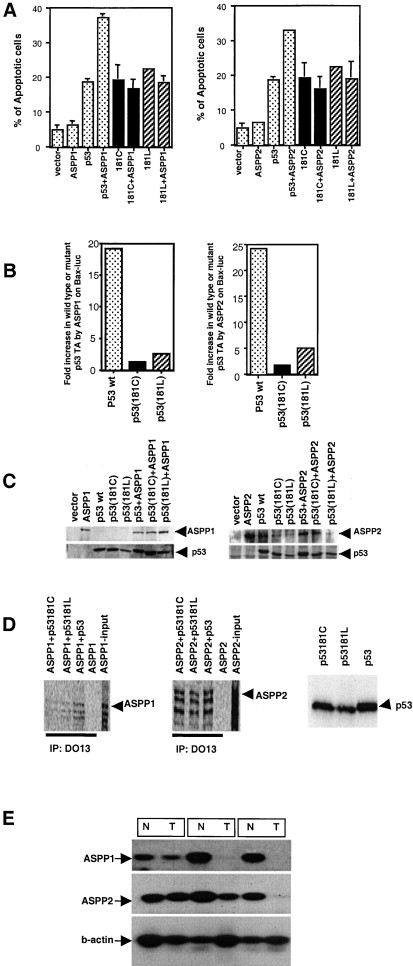 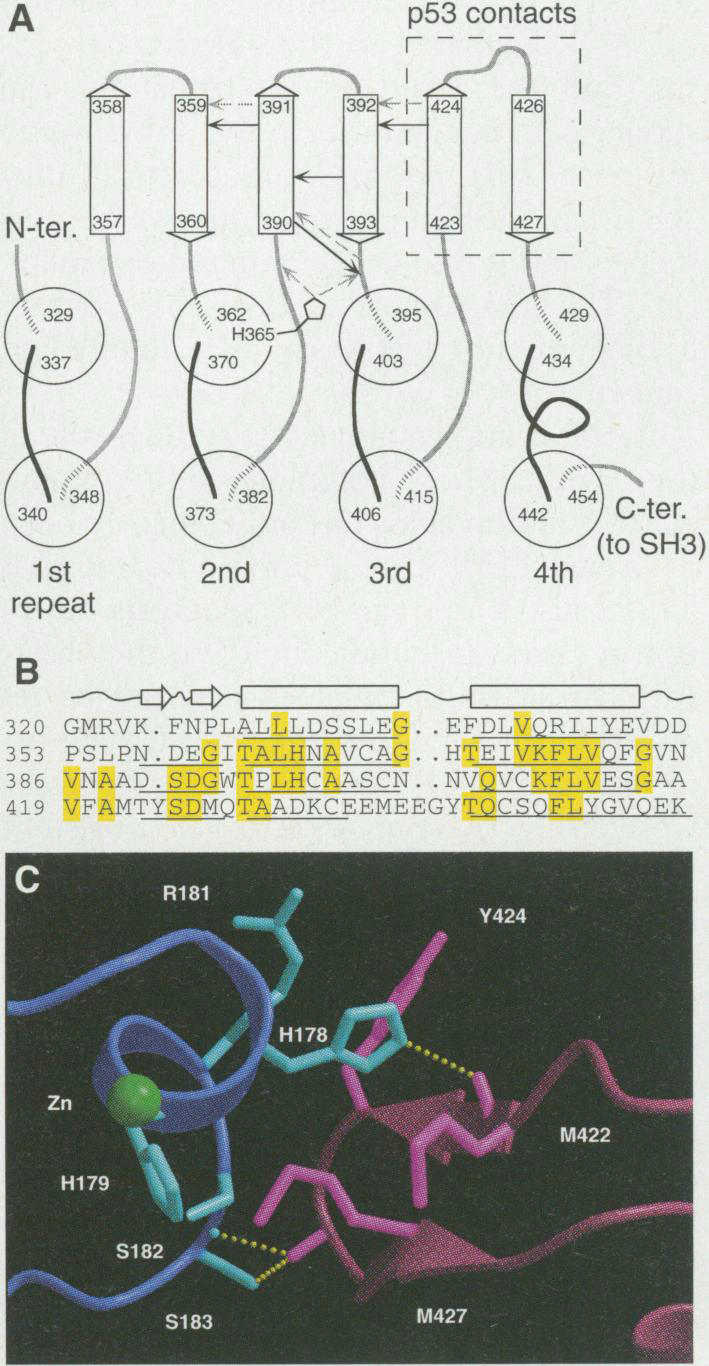 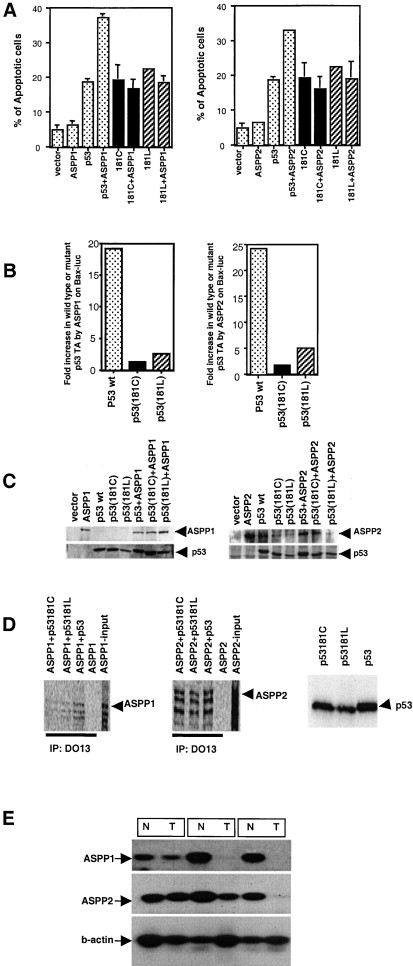 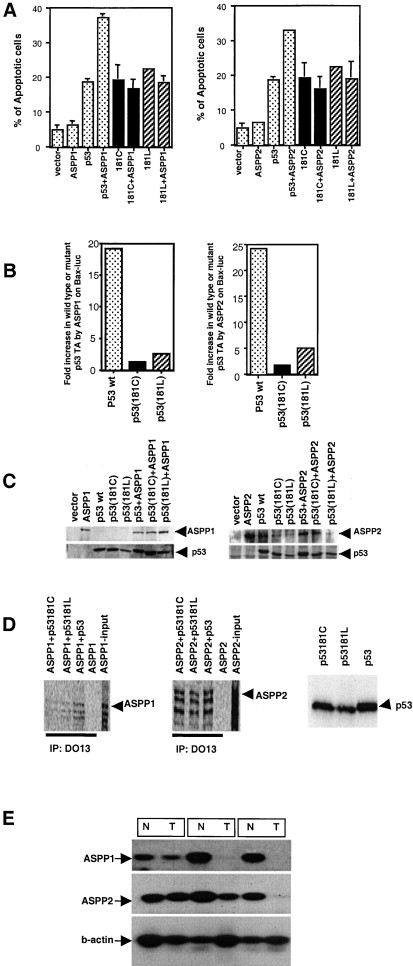 Gorina & Paveletich, Science, 1996, 274, 1001-1004
Samuels-Lev et al, Mol Cell, 2001, 8, 781-794
TP53 R181C mouse model
Kang et al, Cell Rep. 2020 Jan 21;30(3):783-792.
Kang et al, Cell Rep. 2020 Jan 21;30(3):783-792.
Kang et al, Cell Rep. 2020 Jan 21;30(3):783-792.
Kang et al, Cell Rep. 2020 Jan 21;30(3):783-792.
Kang et al, Cell Rep. 2020 Jan 21;30(3):783-792.
TP53 R181C
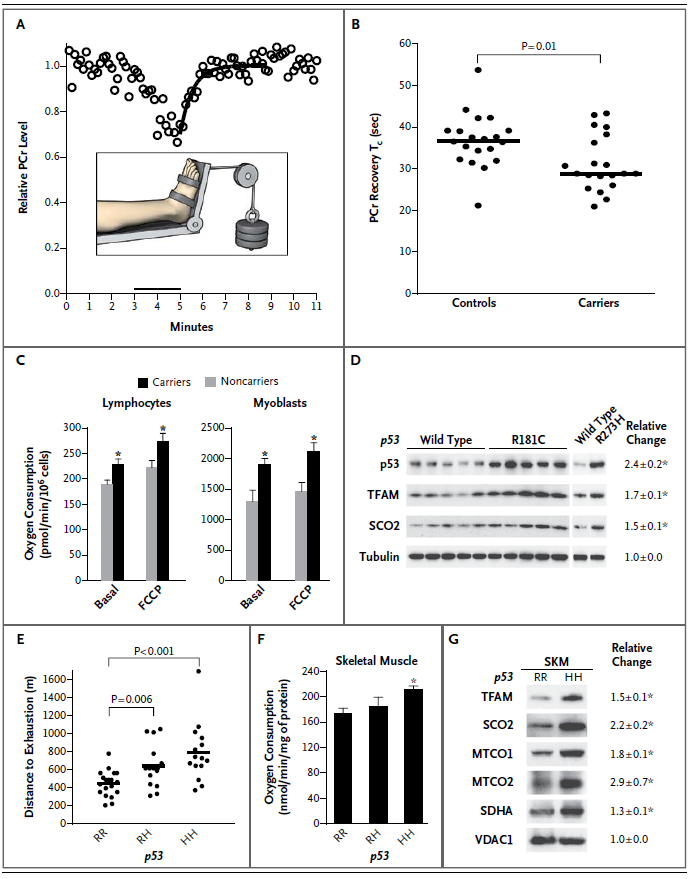 Wang et al, NEJM, 2013, 368, 1027-32
Mutational signature
Alexandrov et al, Nature, 2013, 502, 415-421
Alexandrov et al, Nature, 2013, 502, 415-421
Molecular signature in a BRCA mutated cell line
Etiology of Mutational Signature Based on COSMIC

Signature 1 mutations correlates with age of cancer diagnosis.

Signature 2/13 has been attributed to activity of the AID/APOBEC family of cytidine deaminases.

Signature 3 is strongly associated with germline and somatic BRCA1 and BRCA2 mutations.

Signature 11 exhibits a mutational pattern resembling that of alkylating agents.
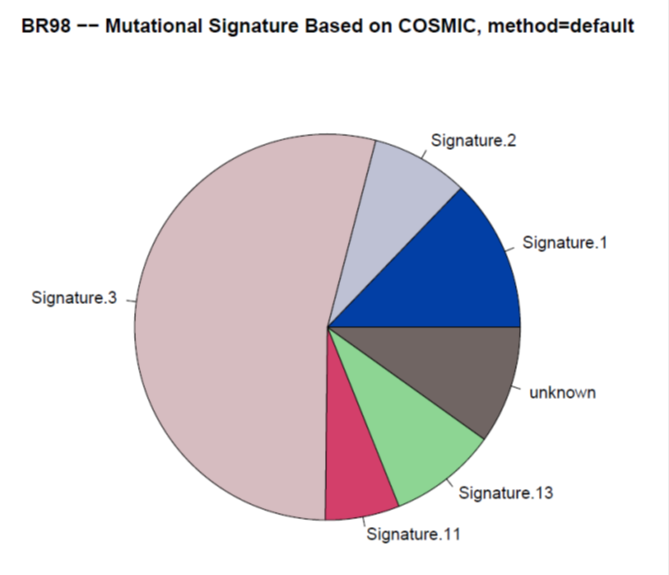 Molecular signature in a TP53 R181C tumor
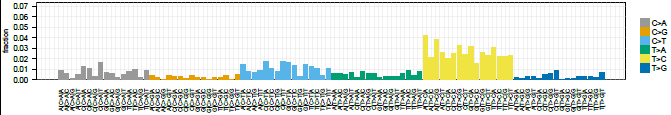 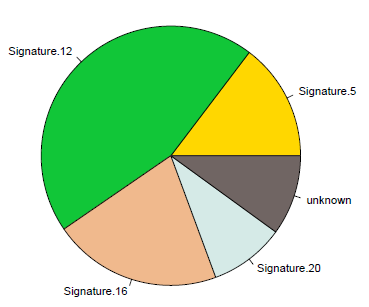 Etiology of Mutational Signature Based on COSMIC

The aetiology of Signature 5 is unknown. 

The aetiology of Signature 12 remains unknown. 

The aetiology of Signature 16 remains unknown. 

Signature 20 is believed to be associated with defective DNA mismatch repair.
Conclusion
We suggest pre-screening for TP53 c.541C>T in Muslim Arabs living in the Jerusalem area.

Deriving pathogenic variations from somatic data depends on mutation and population
Future plans
Characterization of mutational signature as tool for understanding some aspects of TP53 R181C mutated tumor biology.Studying the physiology of TP53 R181C carriers.
Thank you very much